Année 23-24 LP07 Groupe A Cécile de BernardiCours n°5
Calendrier de l’année
Jeudi 31 août matin
Lundi 4 septembre après midi
Mercredi 6 septembre après midi
Mercredi 4 octobre après midi
Vendredi 10 novembre après midi
Jeudi 11 janvier après midi
Lundi 29 janvier matin
Jeudi 21 mars après midi
Mardi 2 avril matin
Mercredi 24 avril après midi
10/11/2023
2
Planning des interventions
La Cooptation
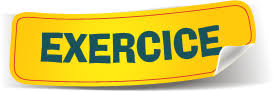 Par groupe de 4 étudiants : 
Choisissez parmi vous un contexte dans lequel il serait judicieux de créer une politique de cooptation.

A) Rédigez les grandes lignes de cette politique de cooptation : 

Pourquoi mettre en place une telle politique  ?  Quelle est sa raison d’être ? Son pourquoi ? 
A qui s’adresse t-elle ? 
Quel est le processus prévu ? 
Quelles sont les conditions : pour coopter , être coopté. 
Quels sont les incitations prévues, dans quelles conditions sont elle accordées ? 

B) Préparer une rendu oral pour le groupe en 4 slides 
Description du contexte 
Bénéfices attendus
Le contenu de la politique de cooptation
La communication 



Ressources : 
https://taleez.com/w/blog/strategie-cooptation-recrutement
Pour le 11/01
Renseignez-vous sur le thème du recrutement à l’international. 

Sources : Chapitre 7, D’ESTAIS Claude, Recruter avec succès. Conduire ses entretiens sans se tromper. Dunod, « Moi et mon job », 2019, ISBN : 9782100793969. URL : https://www-cairn-info.ezpaarse.univ-paris1.fr/recruter-avec-succes--9782100793969.htm

Barabel, M., Meier, O. (2018). Gestion internationale des ressources humaines. Dunod. https://doi-org.ezpaarse.univ-paris1.fr/10.3917/dunod.barab.2018.01
5